Intercultural communication
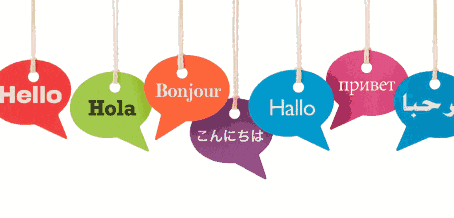 CCCCCCCCCCCCCCCC

CULTURE
contents
Introduction 
Historical Overview of Intercultural Communication
Culture and Communication
Intercultural Communication
The difference between intrecultural, intracultural, cross-cultural, and international communication
Verbal vs non-verbal communication
Intercultural communication competence
Low context vs high context culture
Approaches to intercultural communication
Barriers to IC
Culture Shock
Understanding different culturs
Benefits of studying IC
conclusion
INTRODUCTION
Yeung Cheng in 1727 pointed clearly the differences between cultures across the world:”The people of the world are bigoted and unenlightened; invariably they regard what is like them as right and what is different from them as wrong. They do not realize that theb rypes of humanity are not uniform, that it is not only impossible to force people to become different, but also impossible to force them to become alike”.
Historical Overview of intercultural communication
For the proper name of the field“ Intercultural Communication" credit is often given to the American anthropologist Edward T. Hall, who used it for the first time in his book The Silent Language in 1959.  
Prior to publishing the book, Hall was a staff member at the Foreign Service Institute, USA (1951-1955), where he, together with his colleagues, worked out what can be called the first original paradigm for Intercultural Communication:
Main elements of Hall's paradigm for Intercultural Communication were:
Systematic empirical study and the classification of nonverbal communication (defined as communication that does not involve the exchange of words).
Emphasis, especially in nonverbal communication, on the out-of-conscious level of information-exchange. 
Focus on intercultural communication, not as earlier on macrolevel monocultural studies.
A non-judgmental view toward and acceptance of cultural differences.
culture and communication
“Culture is defined as a system of shared values and beliefs which gives us a sense of belonging or identity.  Culture can be discussed in terms of ways in which people pertaining to a group, society or organisation behave, communicate and think, and perceive reality.  Each culture exhibits people’s perceptions of reality”. (Weaver, 2000)
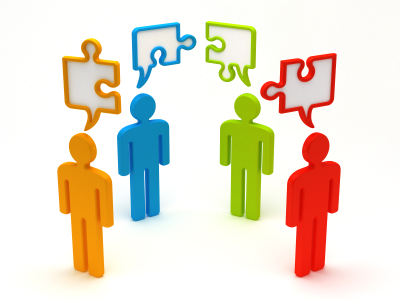 Communication is Derived from the Greek word “communicare” or “communico” which means “to share”. 
According to O’Sullivan et al. (1994), communication is a process of “negotiation and exchange of meaning in which messages, ‘people-in-cultures’ and ‘reality’ interact as to enable meaning to be produced or understanding to occur”
Culture is often
defined in
interrelation to                                                       
Communication


It means that Culture is passed on via communication and
communication reflects one′s culture!
“Culture is
communication
and
communication
is culture”( Hall, 1959)
What is intercultural communication
“We may say that intercultural communication is
the communication among those people who
have so different cultural references that they
perceive themselves as pertaining to different
cultures.” Rodrigo Alsina
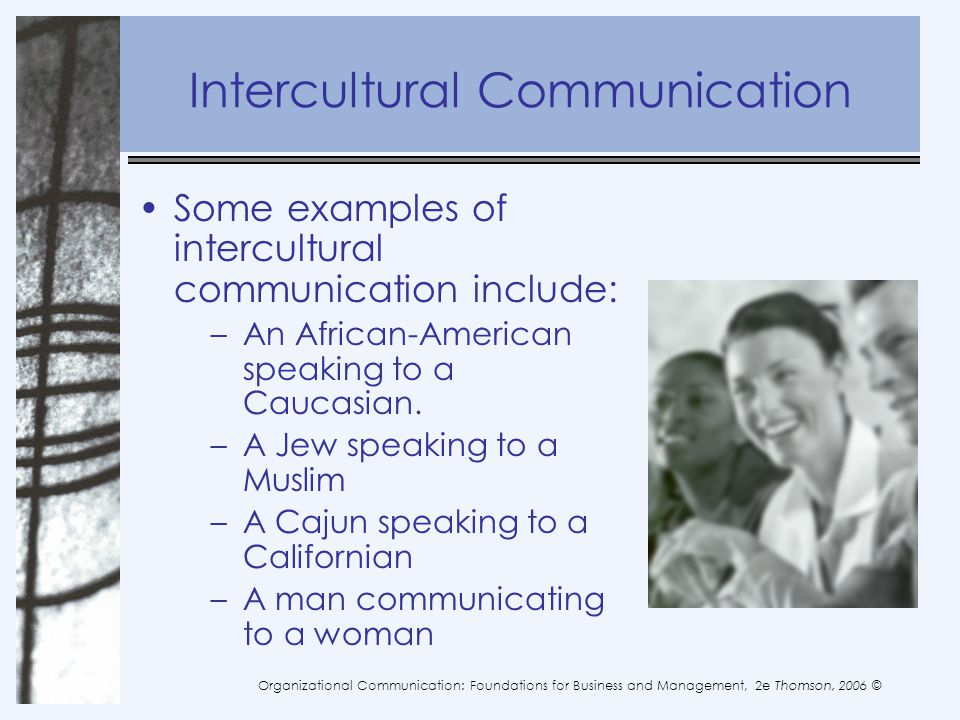 Difference between : intercultural , intracultural, cross-cultural, and international communication
Intracultural communication describes communication between at least two people who are from the same culture or have culturally similar backgrounds.
Intercultural communication describes communication between at least two people who are different in significant ways culturally.
While intercultural communication deals with the interaction between at least two people, cross-cultural communication describes the comparison of communication styles across cultures
International communication is similar to intercultural communication because it also describes communication between at least two people who are from different cultures. However, topics concerning international communication don’t really look at how cultural differences affect specific interactions between two people because they are often focused on a larger picture. It describes communication between individuals who live in different cultures, but have similar experiences.
The shortest way between
two people is a smile
verbal vs non-verbal communication
Verbal communication is auditory communication with words. It is mostly face-to-face or written with the use of language as a means. Nowadays, technologies like phone and internet have allowed oral communication to take place without being in the same place or writing.
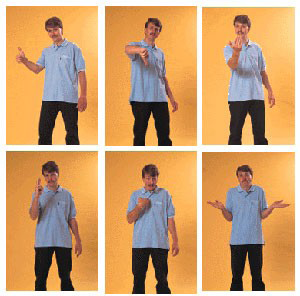 Non-verbal communication is the process of communicating through sending and receiving wordless messages. Such messages can be communicated through gestures, body language or posture; facial expression and eye contact, object communication such as clothing, hairstyles.
Non-verbal communication may include:
 Body language (kinesics) and includes body movement, body position, facial expressions;
 Eye contact;
 Touch (haptics);
 Body distance (proxemics).
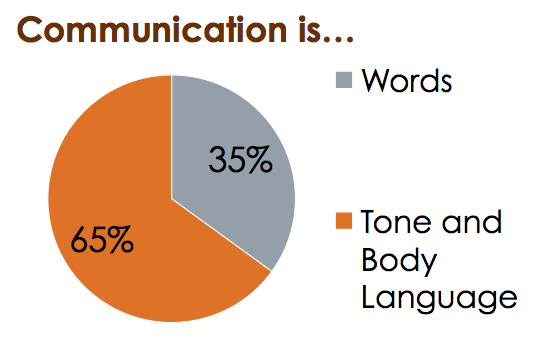 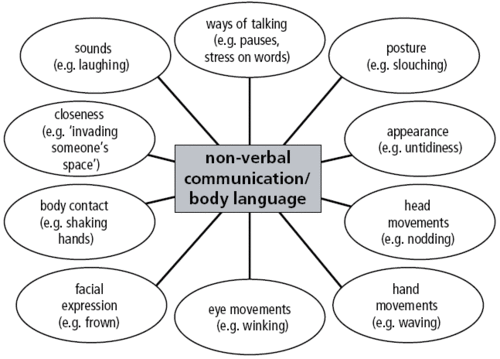 INTERCULTURAL COMMUNICATION COMPETENCE
“Intercultural competence is the ability to develop targeted knowledge, skills and attitudes that lead to visible behaviour and communication that are both effective and appropriate in intercultural interactions.”
 Deardorff, D. K. (2006)
Knowledge 
Cultural self awareness; culture specific knowledge; socio-linguistic awareness; grasp of global issues and trends
Attitudes 

Respect (valuing other cultures);openess (withholding judgement); curiosity (viewing difference as a learning opportunity); discovery (tolerance for ambiguity)
Skills 
listening, observing, evaluating using patience and perseverance; viewing the world from others' perspectives
THREE DIMENTIONS
Mindset – intercultural awareness (ability to understand similarities and differences)

Heartset – intercultural sensitivity (emotional desire to acknowledge, appreciate and accept cultural differences) 

Skillset – intercultural adroitness (ability to reach communication goals while interacting with people from other cultures)

* All three are important to intercultural competence

(Bennett, J.M., 2003)
“Years of study have convinced me that the real job is not to understand foreign culture but to understand our own.”  - Edward T. Hall, “The Silent Language”
High-context communicators
(indirect communication style)
Low-context communicators
(direct communication style)
Use non-verbal cues
Draw messages from the environment
Messages might be vague or ambiguous
Use stories to get to the point
Use lots of words to communicate
Present messages that are clear, concise
Rely on words to retrieve or deliver the message
APPROACHES  TO INTERCULTURAL COMMUNICATION
Social Science Approach 
  also called the functionalist approach), popular in 1980s, is based on research psychology and sociology. This approach assumes a describable external reality. It also assumes that human behavior is predictable and that the researchers’ goal is to describe and predict behavior. Researchers also take this approach often use quantitative methods, gathering data by administering questionnaires or observing subjects firsthand.
Interpretive  Approach
     It gained prominence in the late 1980s among communication scholars. Interpretive researchers believe that human experience, including communication, is subjective and human behavior is neither predetermined nor easily predicted. This type of research uses  qualitative methods derived from anthropology and linguistics such as ﬁ  eld studies, observations, and participant observations.
Critical Approach
   It emphasizes the importance of studying the context in which communication occurs that is, the situation, background, or environment.
The goal of critical researchers is not only to understand human behavior but also to change the lives of everyday communicators. The methods preferred by critical scholars are usually      textual analyses (Examination of cultural texts such as media television,movies, journalistic essays, and so on), which sometimes occur within the economic contexts of the culture industries that produce these texts.
Dialectical Approach
An approach to intercultural communication that integrates three approaches functionalist (or social science), interpretive, and critical in understanding culture and communication. It recognizes and accepts that the three approaches are interconnected and sometimes contradictory. The dialectical approach emphasizes the processual, relational, and contradictory nature of intercultural communication, which encompasses many different kinds of intercultural knowledge.
Barriers to intercultural communication
Language Differences
 Language differences are an obvious barrier to intercultural communication. If you speak only English and a shopkeeper speaks only Japanese, you won't be able to communicate verbally. Even if you've studied the language or an interpreter is available, dialects, different accents and slang can cause problems.
Body Language
People sometimes take offense because of differences in body language across cultures. For example, people from southern Europe typically use more eye contact than Britons and Americans, which may make the English-speakers uncomfortable.
Because the French typically smile less than Americans, sometimes Americans think they aren't friendly.
Level of Context
Most English-speaking cultures are low-context, they put a message into explicit words. In these cultures, saying "no" when you mean "no" is just considered straightforward or honest. High-context cultures, such as Japan, expect the listener to pick up more meaning from the general situation. For example, Asians sometimes say "yes" or "maybe" when they actually mean "no".
Value of Time
 Not all cultures think about time in the same way. As an instance, culture's view of time influences how it sees deadlines. For example, North Americans consider making a deadline crucial whether on the job or in college. People from Asia or South America are more likely to view deadlines as less important than results over the long haul.

Negative Stereotypes and Prejudice:
Stereotypes and prejudices about people from other cultures can cause communication problems and give offense. Ethnocentrism, or a belief that your own culture is better than that of others, can lead to acting superior toward other groups and not treating them well. 
Feelings and Emotions:
Individuals from different cultures may differently control their emotions. Differences in culture and communication styles can even cause fear. As a result of this anxiety, people from different cultures may pull back and avoid trying to communicate at all.
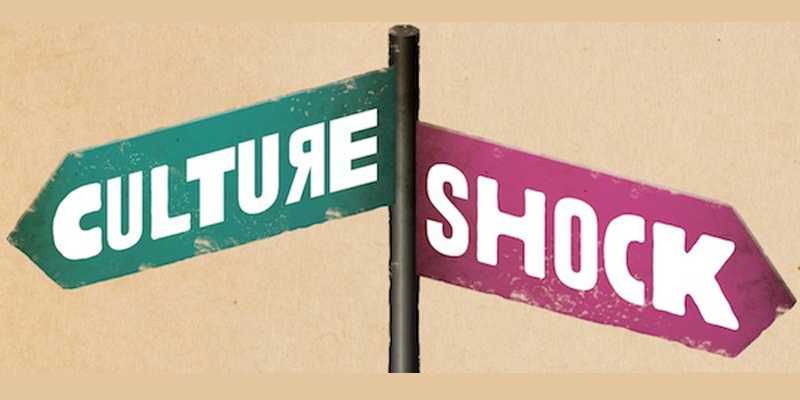 Culture shock 
occurs when people interact with members of a very different culture and experience a loss of control. This happens when they cannot understand the behavior of the people from the other culture. 'Then they feel confused and develop both physical (e.g., asthma, headaches) and psycho logical (e.g., depression) symptoms.
Culture shock is caused by unfamiliarity with the new country, difficulty or inability to speak the language, or not knowing how to behave in an unfamiliar culture. Newcomers can sometimes feel like children because they cannot understand all these new things at once. Culture shock can be described as consisting of at least one of four distinct phases:
Honeymoon
During this period, the differences between the old and new culture are seen in a romantic light. For example, in moving to a new country, an individual might love the new food, the pace of life, and the locals' habits. During the first few weeks, most people are fascinated by the new culture.
Negotiation
After some time (usually around three months, depending on the individual), differences between the old and new culture become apparent and may create anxiety. unpleasant feelings of frustration and anger as one continues to experience unfavorable events that may be perceived as strange and offensive to one's cultural attitude
Adjustment
Again, after some time (usually 6 to 12 months), one grows accustomed to the new culture and develops routines.One becomes concerned with basic living again, and things become more "normal".
Adaptation
In the mastery stage individuals are able to participate fully and comfortably in the host culture. Mastery does not mean total conversion; people often keep many traits from their earlier culture, such as accents and languages. It is often referred to as the bicultural stage
During the time of culture shock, it is important to practice the following:
 Try not to judge yourself too harshly for being tired or for making mistakes or for thinking in negative ways you find uncomfortable.
 Try not to blame the host culture for problems. Rather, try to understand how your home culture and the host culture have failed to mesh.
Be quick to laugh, especially at yourself as you learn and learn again from each experience.
 Practice safe stress reduction techniques which work for you, for example, meditation, safe exercise, healthy diet, relaxing companions, taking a break from anything that feels like work.
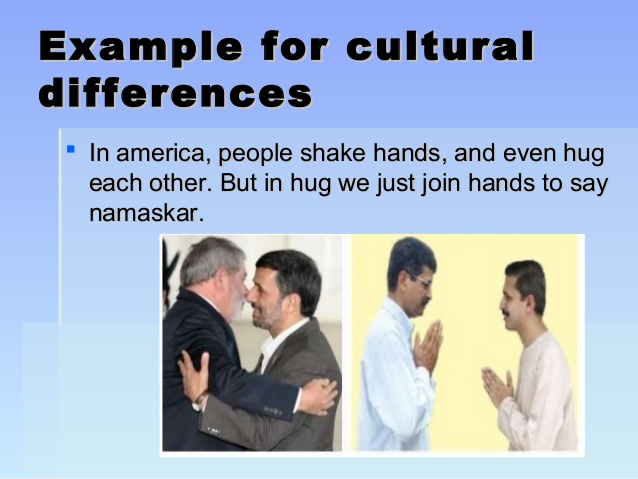 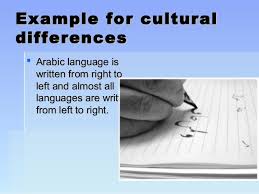 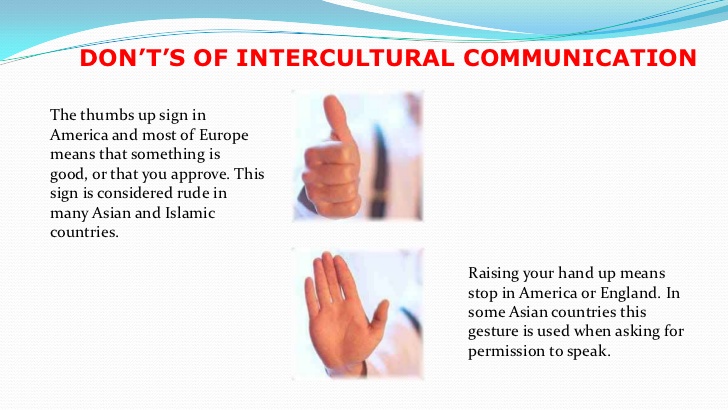